Inaugural Meeting of the Italian ASTIN Chapter
Milano, 27 Mai 2019
Frank Cuypers
ASTIN
ASTIN	founded in 1957
IACA	founded in 1968
AFIR	founded in 1986
…
reborn in 1998 as an
association of associations
What is the IAA
INFLUENCE
ASSURE
ADVANCE
Lobbying, links with supranationals
Membership, education and professionalism
Foster
technical and scientific knowledge and forums
Top-down participation.Members nominated by Associations.
Bottom-up membership.Any actuary or insurance specialist
from industry or academia can join.
2
What is ASTIN
Focuses on General Insurance
Bridges the gap between practitioners and academics with meaningful dialogues and research that:
stimulate academics to explore frontiers that are relevant in practice
catalyze the transfer of SoA techniques from academia to the industry
Creates an environment that promotes 
continuing professional development
international exchange and collaboration
3
What is ASTIN
Focuses on General Insurance
Bridges the gap between practitioners and academics with meaningful dialogues and research that:
stimulate academics to explore frontiers that are relevant in practice
catalyze the transfer of SoA techniques from academia to the industry
Creates an environment that promotes 
continuing professional development
international exchange and collaboration
4
What does ASTIN
Colloquia
Regional meetings – Regional Chapters
Webinars – ActuView videos
Working parties
Training in countries with a developing actuarial profession
Bursaries for young actuaries & researchers from developing economies

Experts helpline (under construction)
Master classes (under construction)
Academic sabbatical facilitation (under construction)
5
What does ASTIN
Colloquia
Regional meetings – Regional Chapters
Webinars – ActuView videos
Working parties
Training in countries with a developing actuarial profession
Bursaries for young actuaries & researchers from developing economies

Experts helpline (under construction)
Master classes (under construction)
Academic sabbatical facilitation (under construction)
6
What does an ASTIN Chapter
Regional meetings (free/discounted for ASTIN members)
Window to international practice
Coordinate activities with other ASTIN Chapters and ASTIN Board
Streamline & channel ASTIN resources for
Trainings
Bursaries
Webinars
Working parties
Promote ASTIN membership
7
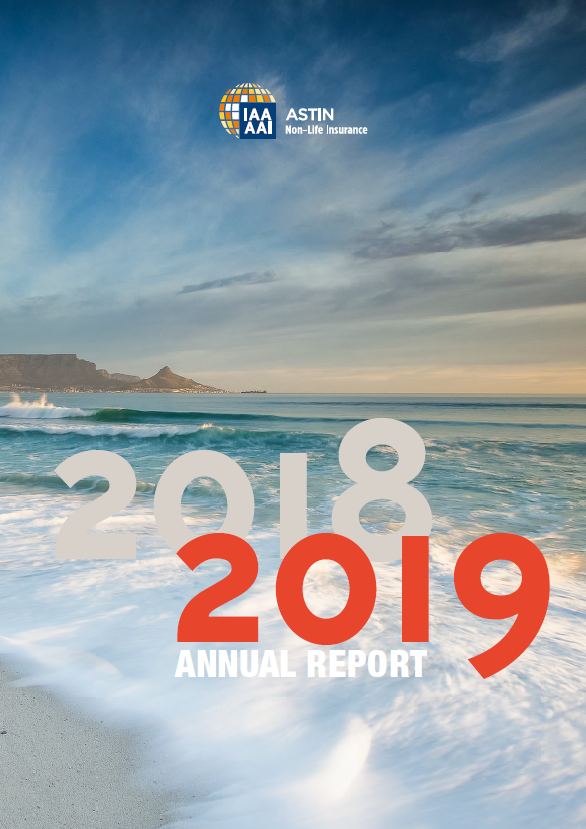 Some Added Values 2018
ASTIN Colloquium
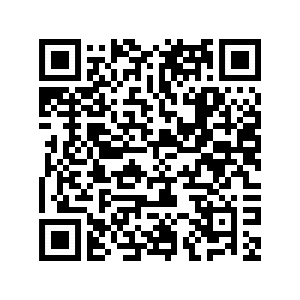 8
Future Colloquia
2020 – Paris	With all IAA Sections except Health

2021 – Orlando	With AFIR

2022 – Sydney	With all IAA Sections

2023 – Brussels	probably 
9
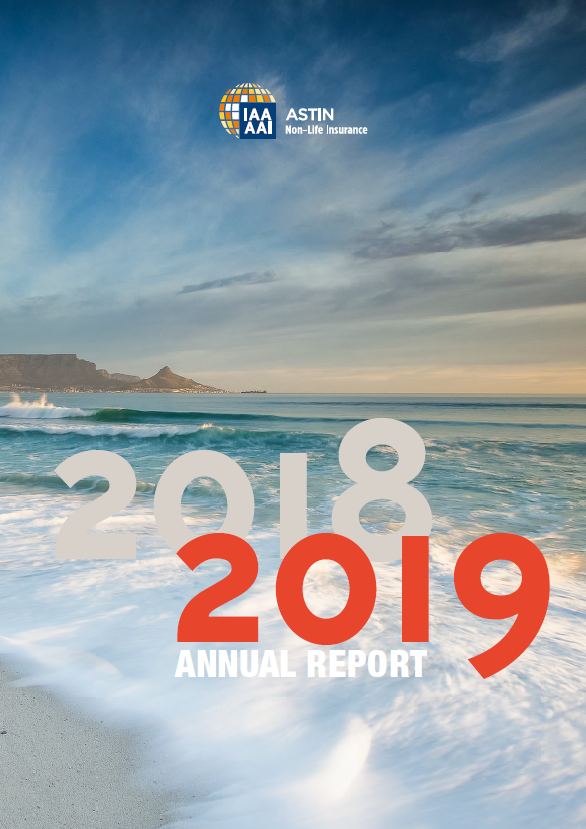 Some Added Values 2018
ASTIN Colloquium
ASTIN Working Parties
Regional meetings
ASTIN Chapters
Webinars & videos
ASTIN Expert Helpline
ASTIN Master Classes
…
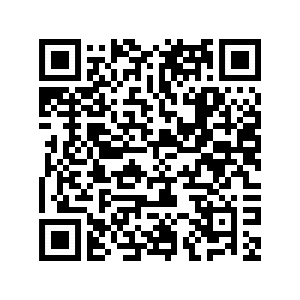 10
Some Added Values 2018
ASTIN Colloquium
ASTIN Working Parties
Regional meetings
ASTIN Chapters
Webinars & videos
ASTIN Expert Helpline
ASTIN Master Classes
…
plenty ideas
-
too little time
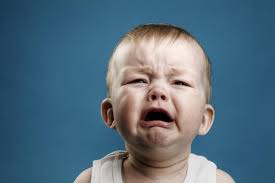 11
How does ASTIN work
Anybody can become member
Any member can champion a Working Party
All webinars & videos are free
Meetings are discounted
...
ASTIN members
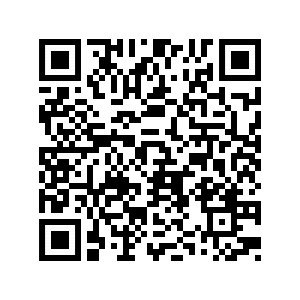 ASTIN Board
12
How does ASTIN work
Who’s in the ASTIN Board 
Adrian Ericsson	member matters
Agnieszka Bergel	annual report, ...
Dieter Köhnlein	member matters
Eberhard Müller 	Treasurer, ...
Emil Valdez	Working Parties, ...
Éric Dal Moro	bursaries, ...
Frank Cuypers 	wining & dining
Kenji Shirai	compliance
Kirsten Sasady 	ASTIN Chapters, ...
Michiel Van Der Wardt 	IAA matters, ...
Pierre Miehe 	communications, ...
Roger Hayne 	webinars, ...
Yuriy Krvavych 	Secretary, ...
13
How does ASTIN work
ASTIN Management metastructure
Seconding the ASTIN Board
Specific task assigned
Open to any member
Board compatibility check
ASTIN members
ASTIN Management
ASTIN Board
14
How does ASTIN work
Who’s in the ASTIN Board 
Adrian Ericsson	member matters
Agnieszka Bergel	annual report, ...
Dieter Köhnlein	member matters
Eberhard Müller 	Treasurer, ...
Emil Valdez	Working Parties, ...
Éric Dal Moro	bursaries, ...
Frank Cuypers 	wining & dining
Kenji Shirai	compliance
Kirsten Sasady 	ASTIN Chapters, ...
Michiel Van Der Wardt 	IAA matters, ...
Pierre Miehe 	communications, ...
Roger Hayne 	webinars, ...
Yuriy Krvavych 	Secretary, ...
Who’s in the ASTIN Management
Bor Harej	expert helpline, ...
Jan Dhaene	scientific committees
Salma Jamal 	Colloquia, ...
Walther Neuhaus	academic outreach
15
How does ASTIN work
Who‘s in the ASTIN Board 
Adrian Ericsson	member matters
Agnieszka Bergel	annual report, ...
Dieter Köhnlein	member matters
Eberhard Müller 	Treasurer, ...
Emil Valdez	Working Parties, ...
Éric Dal Moro	bursaries, ...
Frank Cuypers 	wining & dining
Kenji Shirai	compliance
Kirsten Sasady 	ASTIN Chapters, ...
Michiel Van Der Wardt 	IAA matters, ...
Pierre Miehe 	communications, ...
Roger Hayne 	webinars, ...
Yuriy Krvavych 	Secretary, ...
Who‘s in the ASTIN Management
Bor Harej	expert helpline, ...
Jan Dhaene	scientific committees
Salma Jamal 	Colloquia, ...
Walther Neuhaus	academic outreach

You !
16
Now it’s your time to act

Join and add value 
to the worldwide GI community with 
ASTIN
Frank Cuypers
frank.Cuypers@prs-zug.com